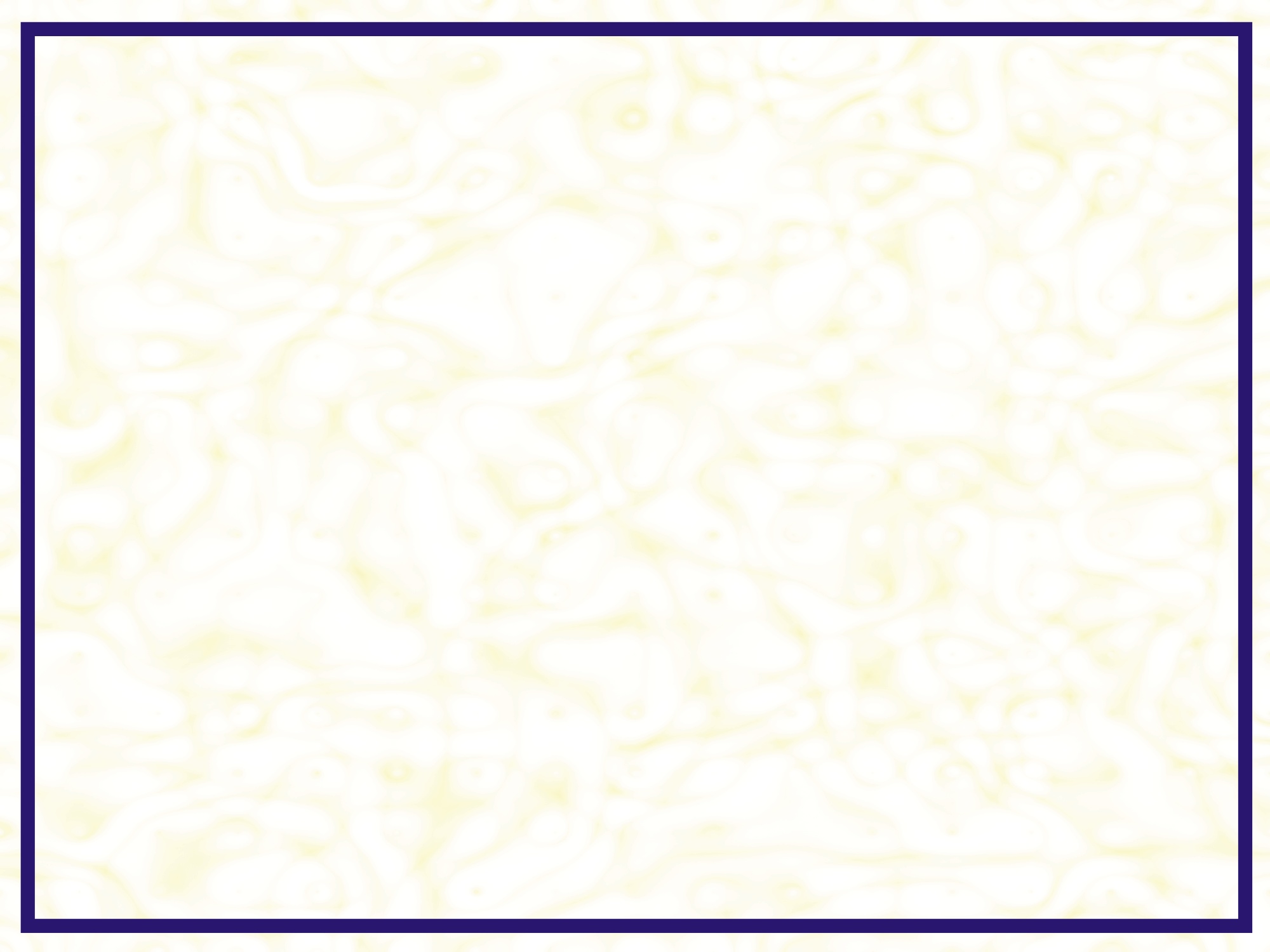 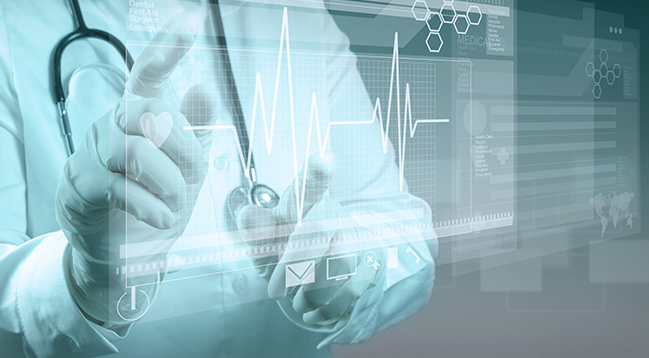 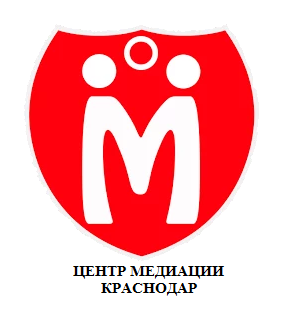 Медиация 
в медицине:
эффективный диалог
«Врач-пациент»
ЦЕНТР МЕДИАЦИИ г. КРАСНОДАР
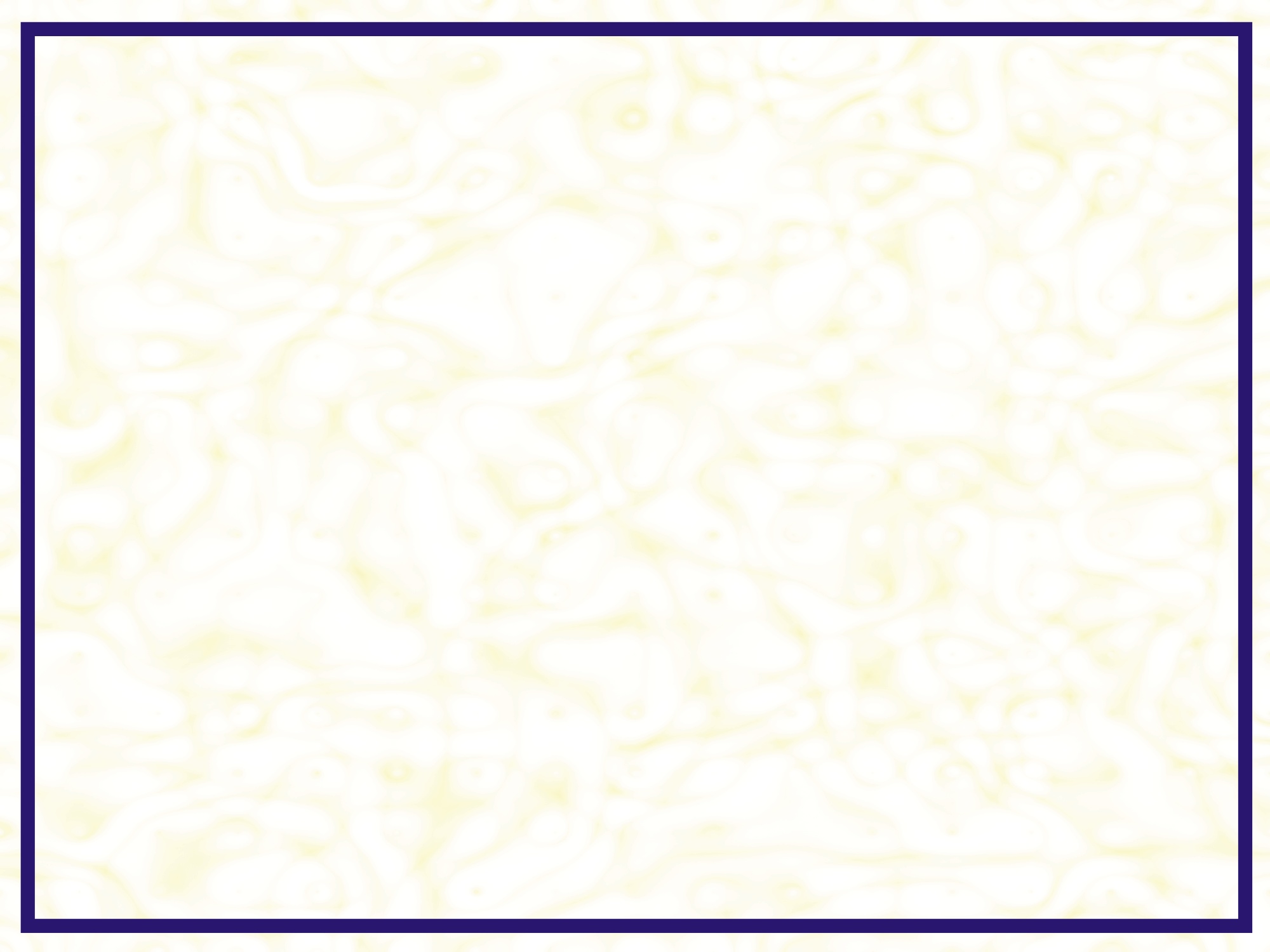 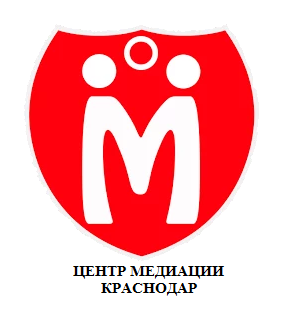 Медиация – процесс переговоров с участием третьей стороны (посредника) для урегулирования споров и конфликтных ситуаций конфиденциально, 
Конфликт - несогласие между двумя или  более
сторонами, когда каждая сторона старается сделать так, чтобы были приняты именно её предложения
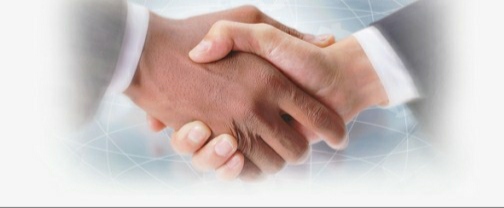 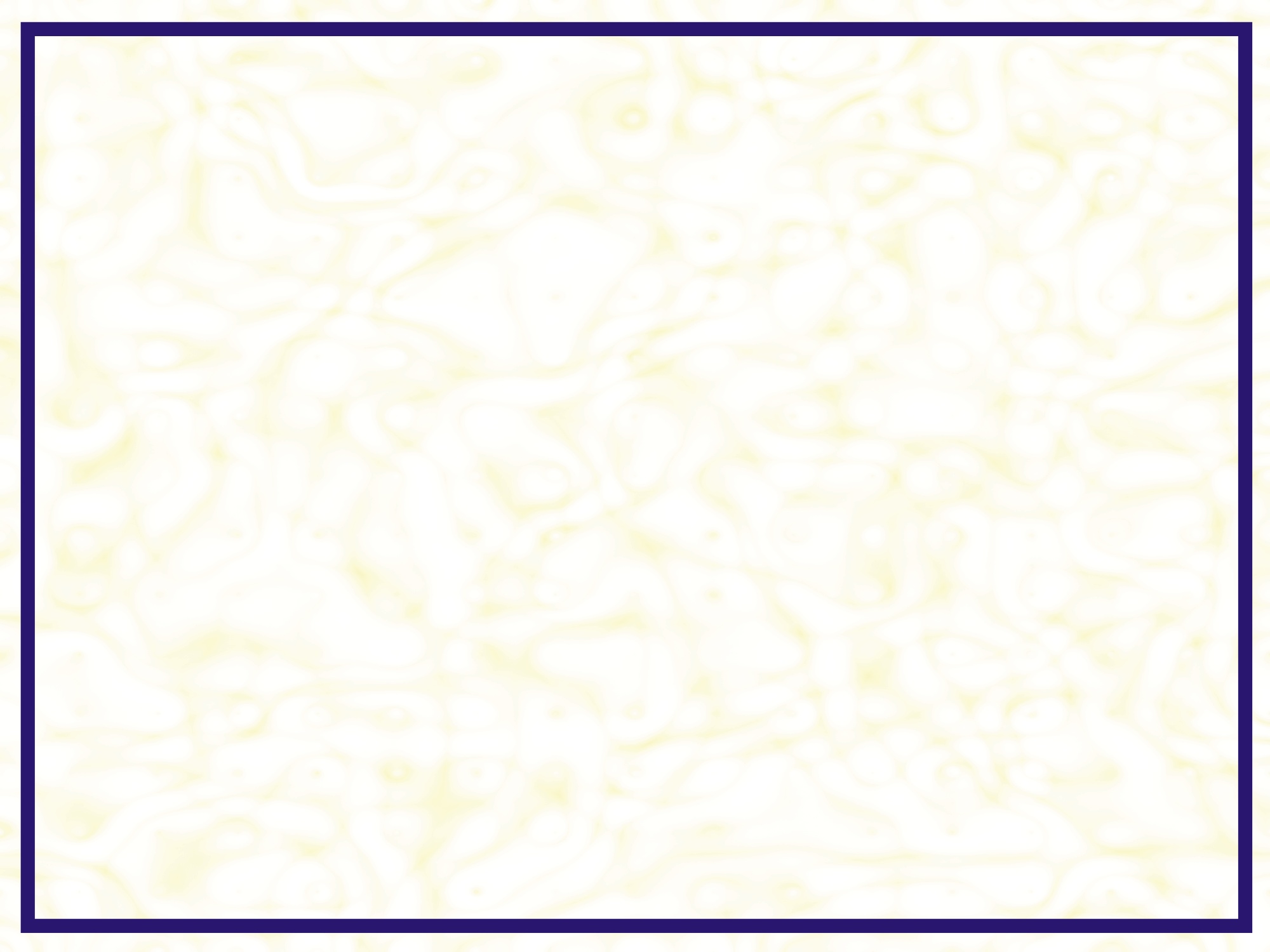 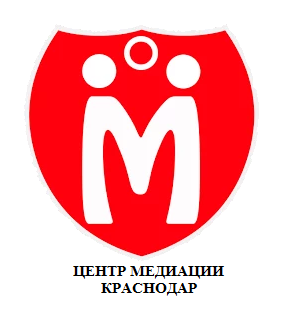 Причины медицинского  конфликта
Недовольство пациентов (отношение, нежелание разъяснения, врачебные ошибки, недопонимания в общении)
Игнорирование  врачом мнения пациента (убеждение пациента)
Негативные эмоции сторон;
Ресурсы сторон мобилизуются для победы над оппонентом, а не для сотрудничества;
Эмоциональное выгорание (врача, медработника)
Отсутствие  SOFT SKILLS у  участников конфликтов
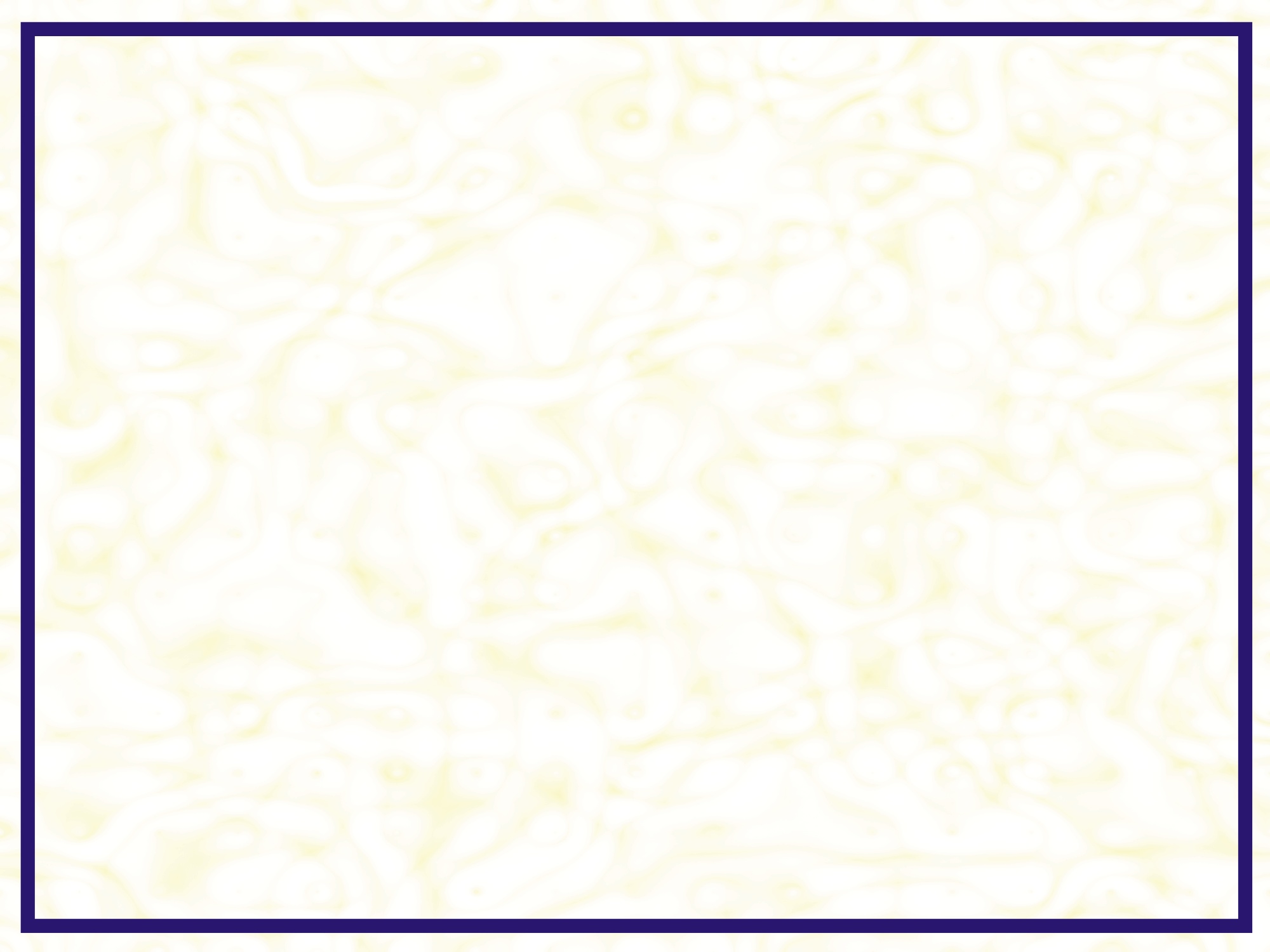 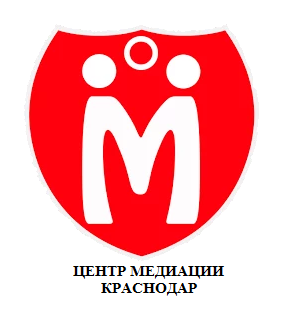 Анализ обращений
(Поликлиника г. Краснодар)
Жалобы на организацию работы учреждения

21%
Нарушение коммуникации
ВРАЧ-ПАЦИЕНТ

38%
Некачественное оказание медицинских услуг

3%
Эмоциональное выгорание медработников 

14%
Другие 


10%
Эмоциональность пациентов

14%
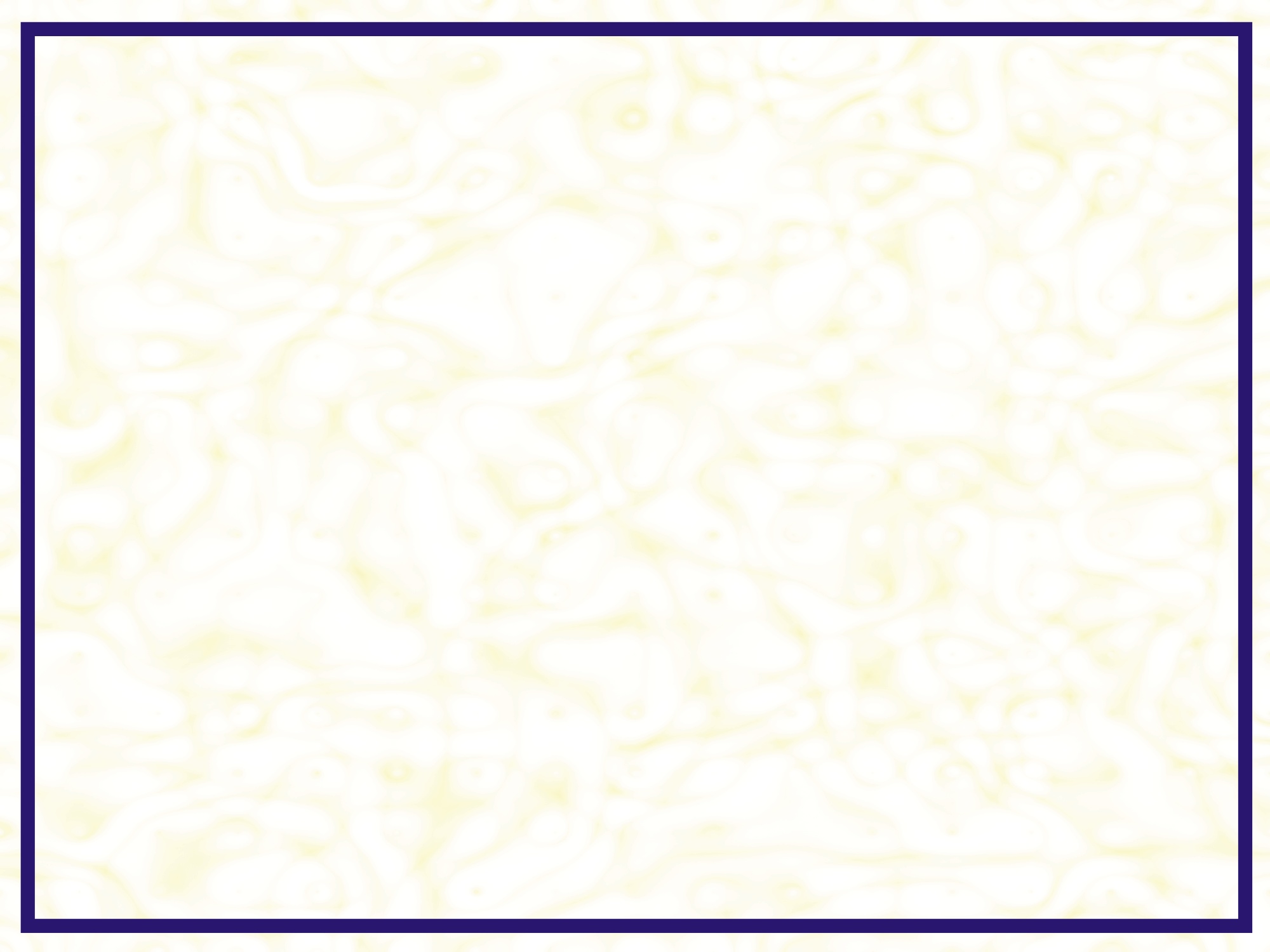 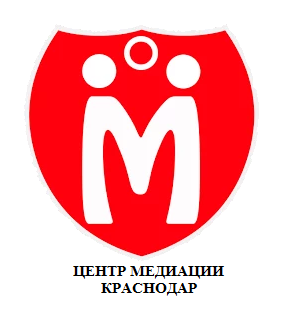 Медиация в медицине
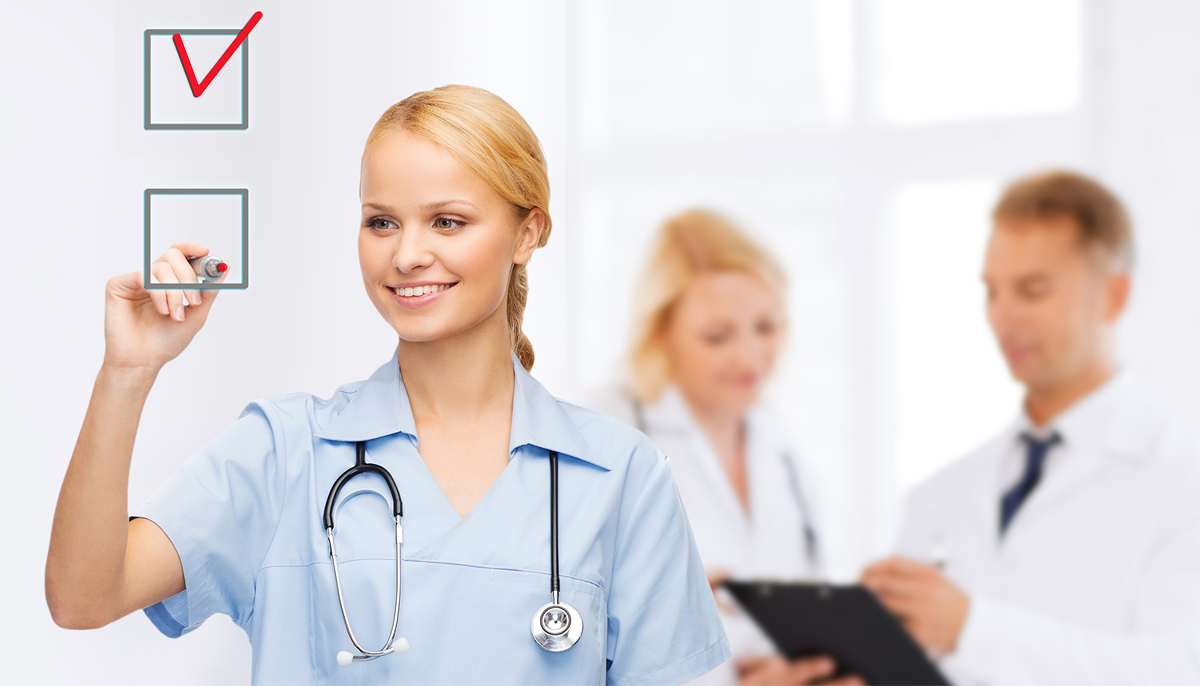 Метод досудебного урегулирования споров;
Способ выявления системных ошибок;
Уменьшение количества необоснованных жалоб;
Укрепление авторитета врачей и медработников;
Доверие пациентов к качеству оказываемой
медпомощи;
Правовая грамотность населения и медработников;
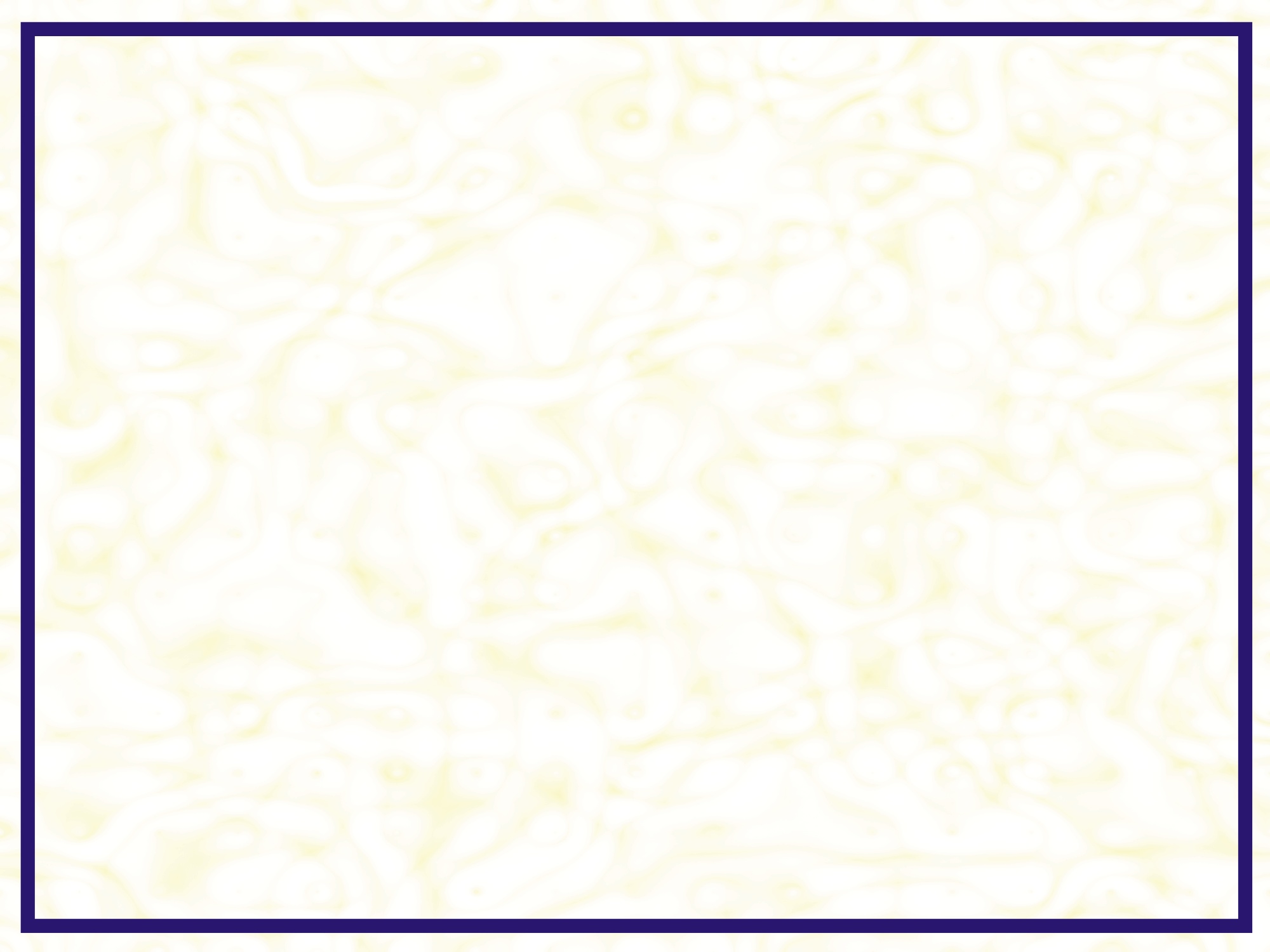 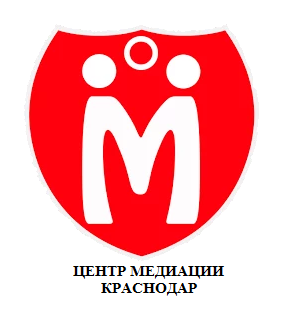 Медиация в медицине
Профилактика эмоционального выгорания врачей и медработников
Развитие коммуникативных компетенций и навыков урегулирования конфликтов
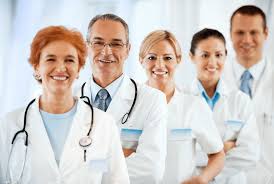 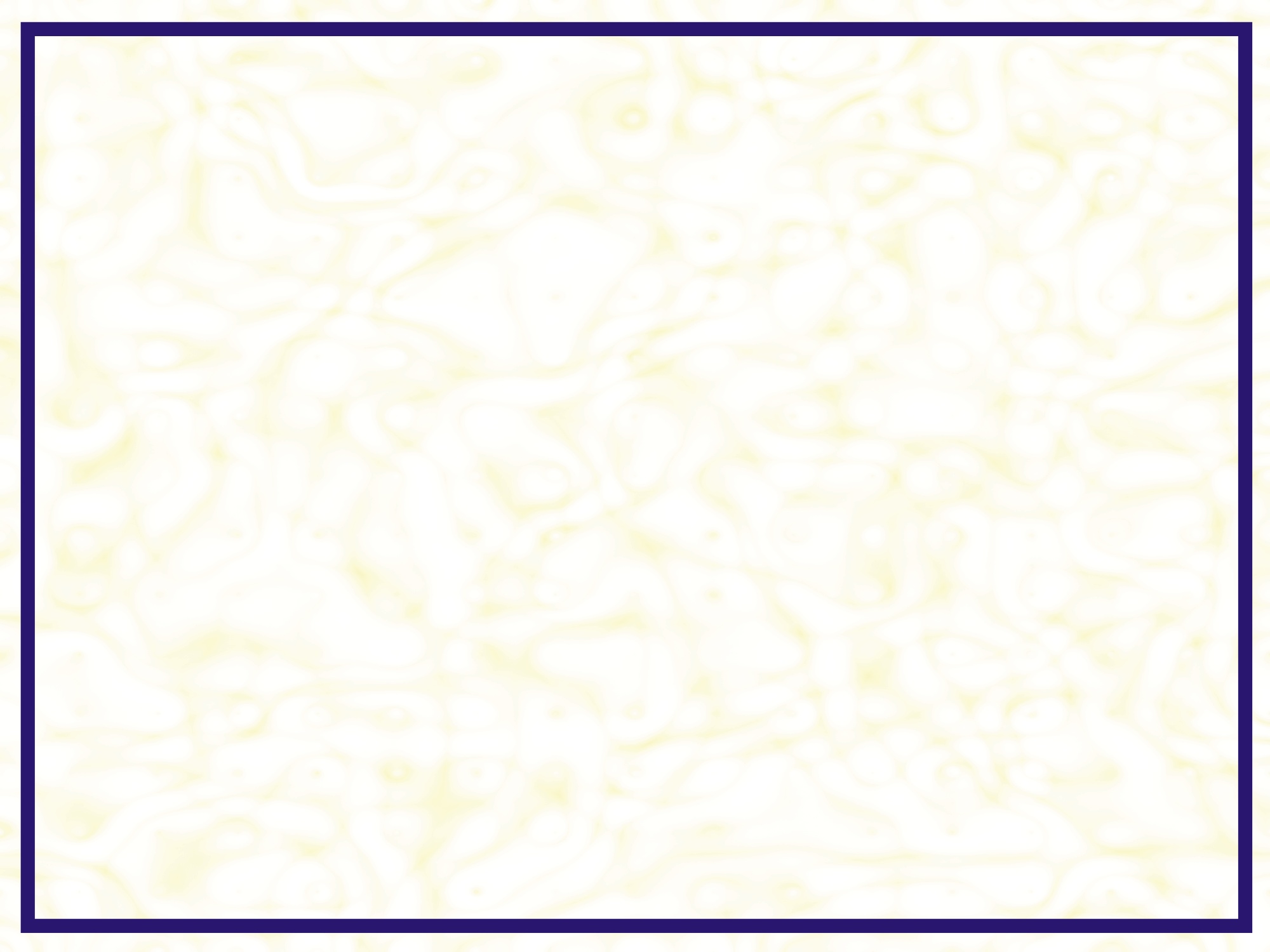 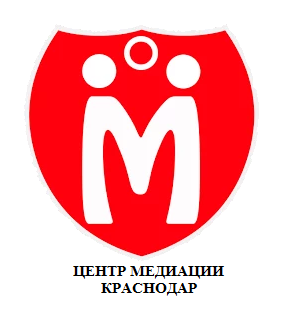 Наши контакты:
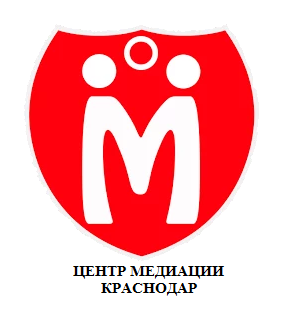 Тел: 8-918-242-79-50          8-918-279-28-60 
e-mail: elena_morozova_7@bk.ru
Сайт: www.правовой-центр-юг.рф – юр. помощь физ. лицам 
Сайт: www.mediacia-center.com - переговоры , медиация 
Инстаграмм:  mediation_krd
Facebook:  Центр Медиации. Краснодар
Адрес: г. Краснодар, ул. Восточно-Кругликовская,  д.18